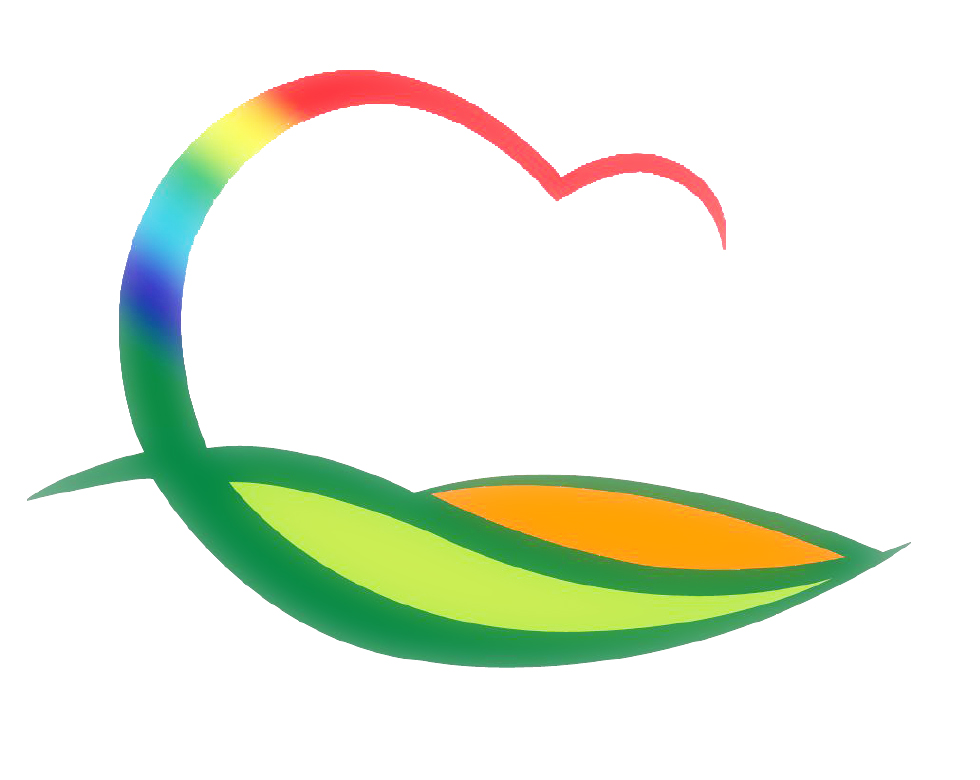 주간업무 (11.15. ~ 11.19.)
도 시 건 축 과
5-1. 피난민거리 전선지중화사업 착공
일    시 : 11. 15.(월) ~
장    소 : 정준내과 ~ 산림조합주차장 / 중부상회 ~ 자성식당
5-2. 매천교 ~ 용두교간 제방 보행자 편의시설 설치
대 상 지 : 제방 산책로 시·종점(매천교, 용두교 2개소)
내     용 : 보행자 편의시설(흙먼지 털이기) 제작
5-3. 영산동(소로3-134) 군계획도로 보상금 공탁
대 상 지 : 영동읍 계산리 585-54번지 
내     용 : 수용재결에 따른 보상금 공탁
5-4. 2021년도 소규모 주민생활 편익사업 발주
대 상 지 : 용산면 매금리 농로정비공사 등 5건
사 업 비 : 160백만원
5-5. 2021년 간판정비사업 추진 
사업위치 : 영동읍 로타리 ~ 영동경찰서 방향
사 업 비 : 31,707천원 
내     용 : 3차 대상자(3개소) 보조금 지급 및 정산